ORIENTACIÓN ACADÉMICA Y
PROFESIONAL
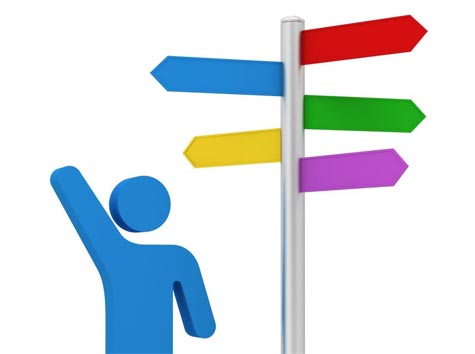 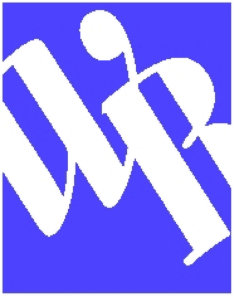 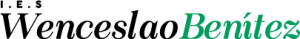 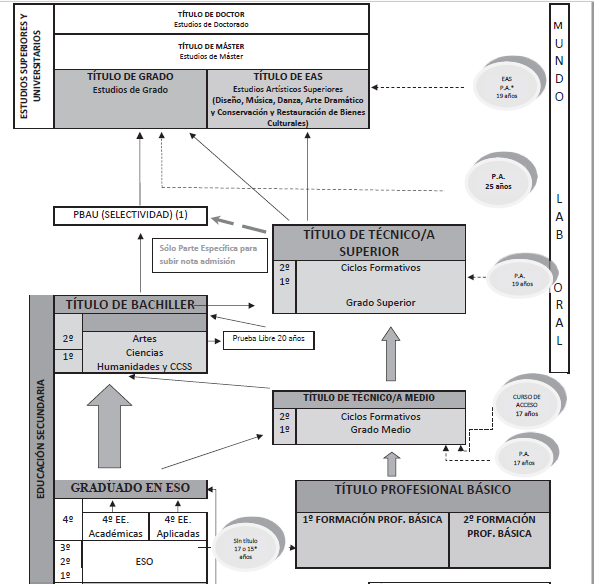 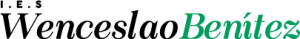 MODALIDADES 4º ESO
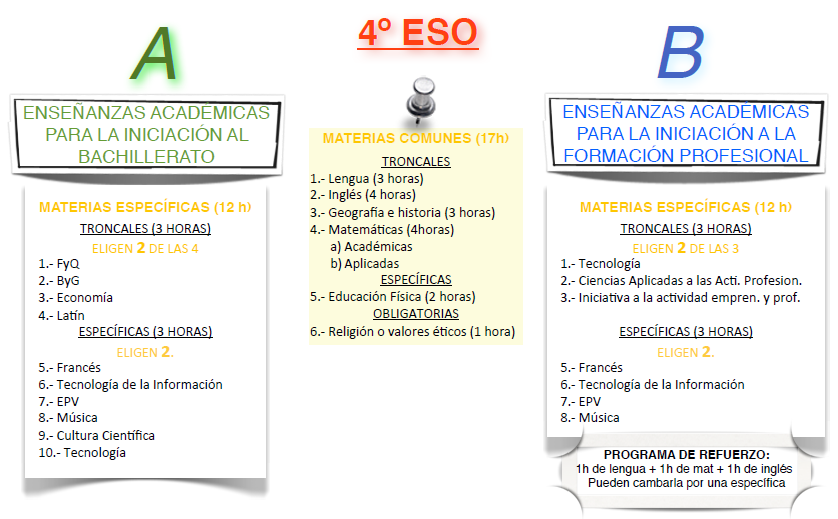 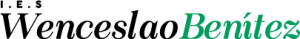 Si tienes el título de Secundaria
Bachillerato
Ciclo Formativo de Grado Medio
Otras opciones (Enseñanzas artísticas, cursos y centros privados y  oposiciones)

Si no tienes el título de Secundaria
Formación Profesional Básica. (Excepcionalmente y previo informe). 
Curso de Acceso  CFGM.
Prueba de acceso a los CFGM. 
Educación Secundaria para Adultos.
Prueba libre para obtener el  título de Graduado en Secundaria.
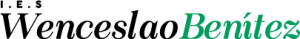 BACHILLERATO
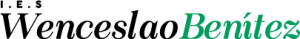 Bachillerato
Requisito de acceso: título de Graduado en Educación Secundaria Obligatoria 
Obtención del título: Para obtener el título será necesaria la evaluación positiva en todas las materias de los dos cursos de Bachillerato. 
Tiene tres modalidades: Ciencias (Ciencias de la Salud y Ciencias Sociales), Humanidades y Artes.
Continuación: El título permite el acceso a todas las enseñanzas de educación superior:
Los Ciclos Formativos de Grado Superior.
Los Estudios Universitarios, a través del sistema de acceso establecido.
Las Enseñanzas Artísticas Superiores, a través del sistema de acceso establecido.
Las Enseñanzas Profesionales de Artes Plásticas y Diseño de Grado Superior.
Las Enseñanzas Deportivas de Grado Superior.
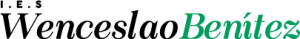 Modalidades Bachillerato IES Wenceslao Benítez
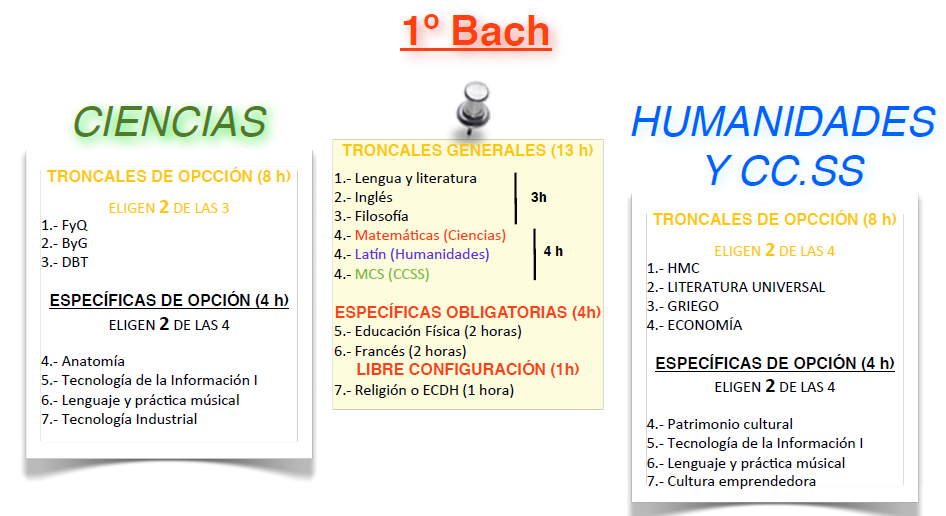 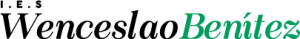 MATERIAS DE 1º BACHILLERATO
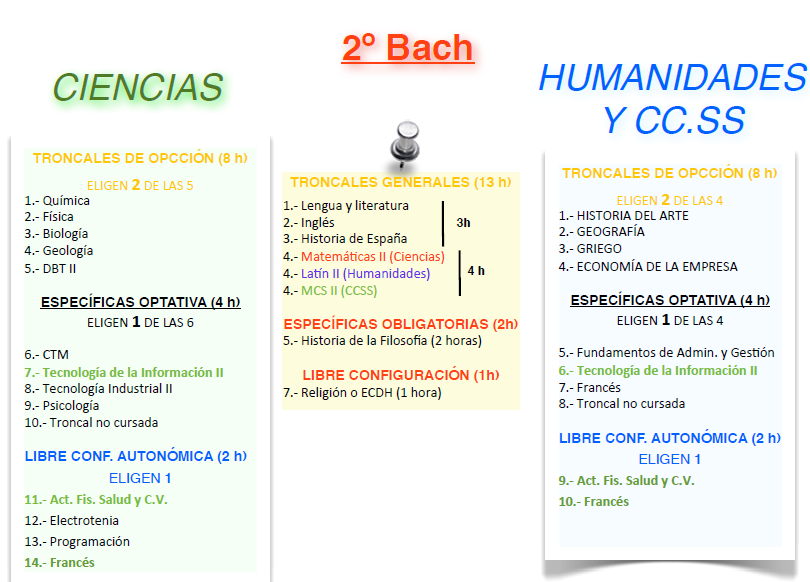 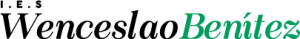 MATERIAS DE 2º BACHILLERATO
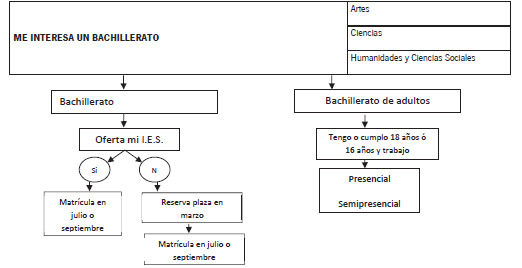 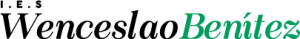 IMPORTANTE
ES IMPORTANTE QUE SEPAS AL TERMINAR 4º DE ESO QUÉ ASIGNATURAS DE 2º DE  BACHILLERATO TIENEN MAYOR PESO EN LAS CARRERAS QUE TE GUSTARÍA HACER.
Puedes consultar los parámetros de ponderación en la página web de “Distrito Único  Andaluz”: 
http://www.juntadeandalucia.es/economiayconocimiento/sguit/?q=grados

TAMBIEN ES IMPORTANTE QUE SEPAS QUE DEPENDIENDO DE LA MODALIDAD DE  BACHILLERATO QUE ESCOJAS TENDRÁS PREFERENCIA PARA ACCEDER A UN CICLO  FORMATIVO SUPERIOR U OTRO.
Web: http://www.juntadeandalucia.es/economiayconocimiento/sguit/
Cuaderno de orientación 2020
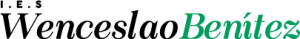 PEVAU (SELECTIVIDAD)
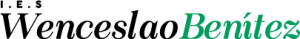 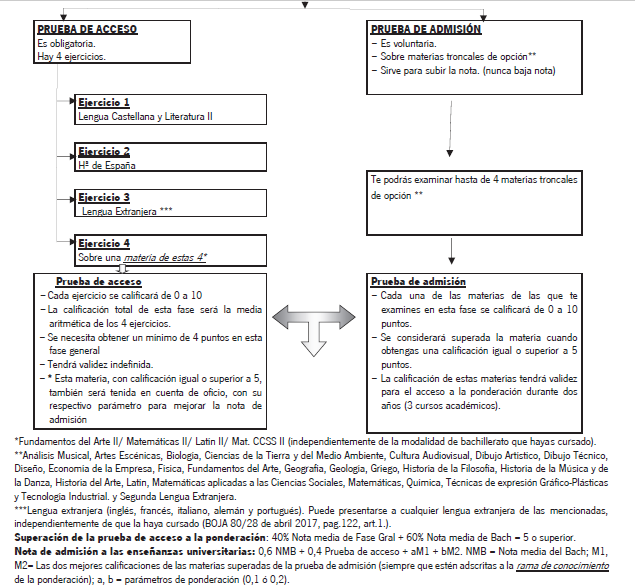 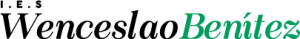 PEVAU-SELECTIVIDAD
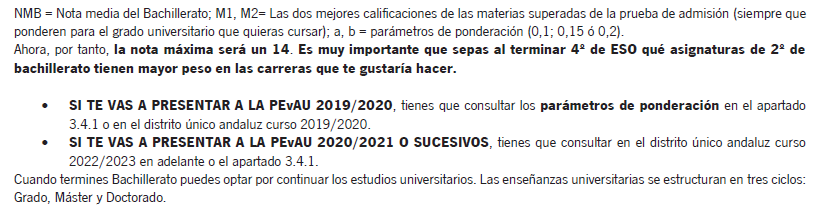 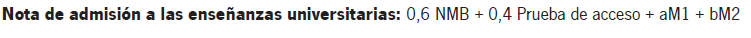 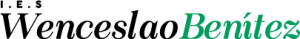 DISTRITO ÚNICO ANDALUZ: http://www.juntadeandalucia.es/economiayconocimiento/sguit/?q=grados
CICLOS FORMATIVOS DE  GRADO MEDIO
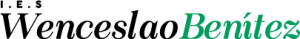 REQUISITOS DE ACCESO Y ADJUDICACIÓN DE PLAZAS
Título ESO (superada la evaluación final de ESO) (65% de plazas).
Título Profesional Básico (FPB) (20% de plazas).
Haber superado curso de formación específico para el acceso a CFGM (15% de plazas).
Haber superado la prueba de acceso a CFGM O CFGS (15% de plazas).
Título Bachiller o certificado de haber superado todas las materias de bachillerato (15% de plazas).
Título de Técnico (CFGM) o Técnico Superior (15% de plazas).
Otras (15% de plazas). Se podrá acceder a los CFGM acreditando alguna de las condiciones establecidas en el apartado a) de la disposición adicional tercera del RD 1147/2011, de 29 de julio.
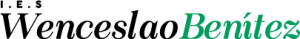 CONSULTA CICLOS FORMATIVOS DE GRADO MEDIO: Información CFGM: http://www.juntadeandalucia.es/educacion/portals/web/formacion-profesional-andaluza/quiero-formarme/ensenanzas/fp-grado-medio/catalogoSalidas profesionales y módulos: http://www.todofp.es/que-como-y-donde-estudiar/que-estudiar/ciclos.htmlOferta educativa: https://www.juntadeandalucia.es/educacion/secretariavirtual/consulta/oferta-educativa-formacion-profesional/
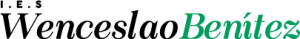 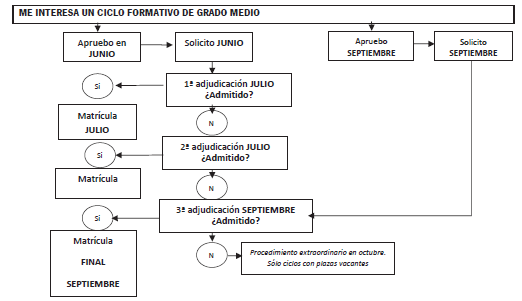 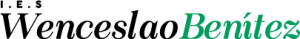 CICLOS FORMATIVOS DE GRADO SUPERIOR
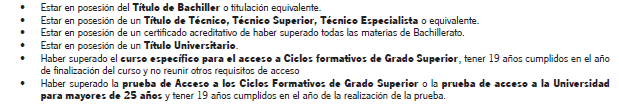 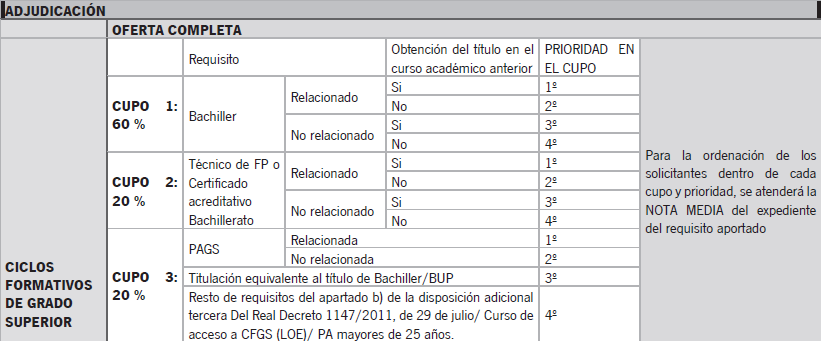 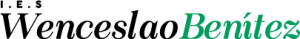 ACCESO UNIVERSIDAD DESDE CICLOS FORMATIVOS DE GRADO SUPERIOR
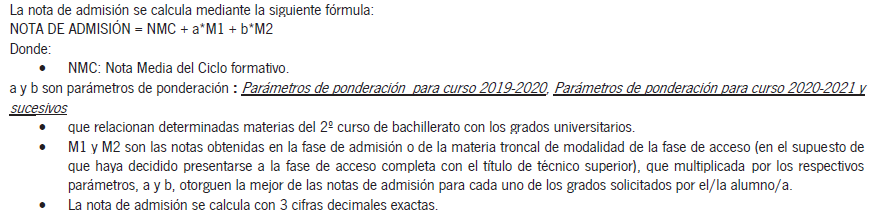 Para acceder a la universidad por esta vía es necesario estar en posesión de un título de formación profesional, técnico superior de artes plásticas y diseño, o técnico deportivo superior. No obstante, quienes hayan cursado un título de técnico vinculado a los estudios de grados de que se traten, tendrán preferencia y participaran en igualdad de condiciones que quienes hayan superado la PEvAU, sobre quienes hayan cursado un título de técnico no vinculado a dichos grados.
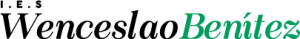 ACCESO UNIVERSIDAD DESDE CICLOS FORMATIVOS DE GRADO SUPERIOR
DISTRITO ÚNICO ANDALUZ
http://www.juntadeandalucia.es/economiayconocimiento/sguit/?q=grados
CICLOS FORMATIVOS DE GRADO SUPERIOR, OFERTA EDUCATIVA: https://www.juntadeandalucia.es/educacion/secretariavirtual/consulta/oferta-educativa-formacion-profesional/
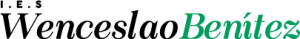 SI NO TIENES EL TÍTULO DE ESO
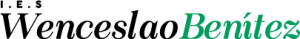 FORMACIÓN PROFESIONAL BÁSICA
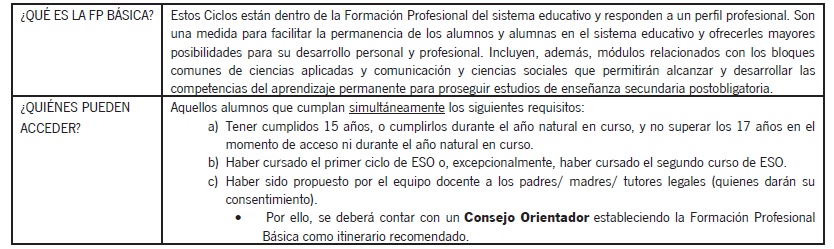 Consulta de oferta:(https://www.juntadeandalucia.es/educacion/secretariavirtual/consulta/oferta-educativa-formacion-profesional-basica/)
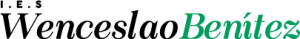 CURSO ESPECIFICO DE ACCESO A CFGM
Es una nueva vía de acceso a los Ciclos Formativos si no posees el título de Graduado en ESO ni otros requisitos de acceso. 
Matricula: cumplimentar el impreso (que proporcionarán los centros) y entregarlo en el centro docente en el que desean ser admitidas, entre el 15 y el 25 de junio.
Acceso: cuando el número de solicitudes sea superior al de plazas disponibles, tendrá prioridad el alumnado que haya abandonado sus estudios más recientemente. En caso de empate tendrá preferencia, 1º el alumnado de mayor edad, 2º el alumnado que por su sexo contribuya a una matriculación paritaria y 3º el que resulte seleccionado por sorteo público.

Requisitos de acceso
Para poder matricularte en este curso será necesario cumplir los siguientes requisitos:
• Cumplir 17 años o más en el año de finalización del curso.
• No poseer ningún otro requisito que permita el acceso a los CFGM.
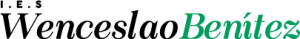 CURSO ESPECIFICO DE ACCESO A CFGM
El curso se compone de tres “asignaturas” denominadas ámbitos:
Ámbito de Comunicación (Lengua castellana y Literatura e Inglés o Francés).
Ámbito Social (Geografía e Historia, Economía e Iniciación a la actividad emprendedora).
Ámbito Científico-tecnológico (Matemáticas orientadas a las enseñanzas académicas, Matemáticas orientadas a las enseñanzas aplicadas, Biología y Geología, Física y Química y Tecnología). 

Duración: 600 horas (un curso académico) con jornadas lectivas de cuatro horas diarias. 
Horario: 7 horas del Ámbito de Comunicación, 4 del Social, 8 del Científico-tecnológico y 1 hora de tutoría.
¿Cómo se supera el curso? El curso se supera si apruebas los tres ámbitos. Si no superas el curso completo, los ámbitos superados se te “guardarán” para futuras convocatorias y para las pruebas de acceso a los CFGM. 
Centros en los que se imparten en la provincia de Cádiz
Turno de mañana: I.E.S. Mediterráneo (La Línea), I.E.S. Ntra. Sra. de los Remedios (Ubrique), I.E.S. Andrés Benítez (Jerez) e I.E.S. Ciudad de Hércules (Chiclana).
Turno de tarde: I.E.S. Doñana (Sanlúcar), I.E.S. Torre Almirante (Algeciras) e I.E.S. Fernando Aguilar Quiñones (Cádiz).
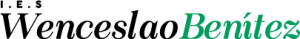 PRUEBAS DE ACCESO A CFGM
REQUISITOS PRUEBA CFGM:
No reunan los requisítos académicos  exigidos.
Cumplan 17 años de edad en el año natural de la celebración de las pruebas.


ESTRUCTURA Y CONTENIDOS DE LA PRUEBA CFGM:
Se estructura en tres partes:
Comunicación (Lengua Castellana y Literatura y Primera Lengua extranjera (inglés o francés)
Social (cuya materia de referencia será Ciencias Sociales, Geografía e Historia)
Científico-tecnológico (cuyas materias de referencia serán Matemáticas orientadas a las enseñanzas aplicadas/enseñanzas académicas, Tecnología, Física y Química y Biología y Geología)
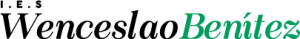 PRUEBAS DE ACCESO A CFGS
REQUISITOS PRUEBA CFGS:
No poseo los requisitos académicos exigidos para acceder al ciclo formativo de grado superior. 
Tengo cumplidos 19 años de edad o los cumplo en el año natural de celebración de la prueba.
Información pruebas de acceso: https://www.juntadeandalucia.es/temas/estudiar/fp/pruebas-acceso.html
PRUEBAS DE AÑOS ANTERIORES
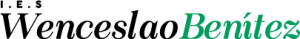 http://www.juntadeandalucia.es/educacion/portals/web/formacion-profesional-andaluza/quiero-formarme/pruebas-y-procedimientos/pruebas-acceso/ejercicios_anteriores
INSCRIPCIÓN Y CELEBRACIÓN DE LAS PRUEBAS
Información pruebas de acceso: https://www.juntadeandalucia.es/temas/estudiar/fp/pruebas-acceso.html

PRUEBAS DE AÑOS ANTERIORES
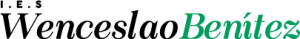 http://www.juntadeandalucia.es/educacion/portals/web/formacion-profesional-andaluza/quiero-formarme/pruebas-y-procedimientos/pruebas-acceso/ejercicios_anteriores
OTRAS ENSEÑANZAS
Enseñanzas de Artes Plásticas y Diseño
Enseñanzas de música y danza  Enseñanzas Superiores de Artes Dramático
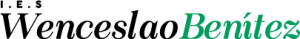 BECAS
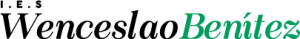 Cuaderno de orientación
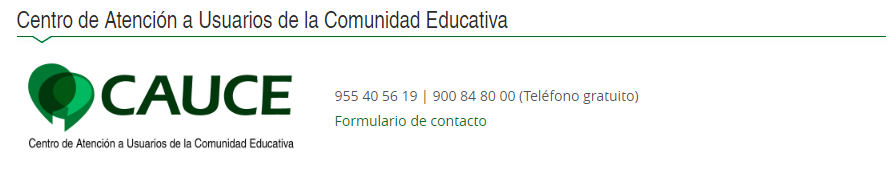 FIN
GRACIAS POR SU ATENCIÓN
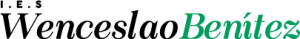